LES  CONTUSIONS ABDOMINALES
Dr A.DOUMANI

E.H.DIDOUCHE MOURAD
Constantine.
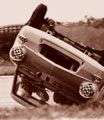 PLAN:
I-Définition - généralités. 
II- Physiopathologie.
III- Anatomie pathologique.
 IV- Clinique.
 V- Traitement. 
 VI-Conclusion.
I-Définition -généralités:
on appelle contusion abdominale tout traumatisme fermé de la cavité abdominale depuis le  diaphragme jusqu' au plancher pelvien susceptible d’entrainer des lésions  viscérales profondes .

Il faut les différencier des plaies abdominales qui sont des traumatismes ouverts.
Toute  contusion abdominale met en jeu le pronostic vital et peut tuer:
 – En quelques minutes, par hémorragie  foudroyante.

 – En quelques heures par hémorragie interne plus lente.

 – En vingt-quatre heures , quarante-huit heures, par péritonite généralisée ou hémorragie en deux temps.


Il faut reconnaitre les signes permettant de poser l’indication d’une laparotomie exploratrice et réparatrice.
II- Physiopathologie:A - circonstances:
accident de la circulation+++,
accident de la voie public+++,
Chutes d’une hauteur ++,
tentative d’autolyse,
accidents sport, du travail, rixes etc.
                                              traumatisme isolé
Contusion abdominale
                                                  polytraumatisme
II- Physiopathologie: B- Mécanismes:
Choc direct :
   écrasement des organes entre la force extérieure et le plan postérieur.

Choc indirect par décélération :
   après l’arrêt brusque du corps, les organes
   continuent leur mouvement      arrachement des organes avec leurs pédicules: foie, rate, intestin
III- Anatomie pathologique:
Tous les organes abdominaux peuvent être atteints: isolément en association.
Rate: 45%, 
Foie: 33%, 
Rein, 
Duodénum ,Grêle, colon, estomac,
 Pancréas,
Vessie, 
Gros vaisseaux,
Lésions pariétales ,diaphragmatiques.
Lésions rencontrées:

rupture d’organes pleins         hemopéritoine.
 arrachement vasculaire

Perforation d’organes creux          péritonite.
IV- Clinique:
A- A l ’admission du malade: 
Il faut réalisé les premières mesures de réanimation, tout en évaluant:
 l’ état respiratoire, 
 l’ état hémodynamique,
l’ état de la conscience, 
 les lésions de l’appareil locomoteur.
- Mise en condition du malade:
- abord vasculaire suffisant :remplissage et prélèvement (FNS,  groupage , hématocrite, bilan d’hémostase , bilan rénal, ionogramme sanguin ).
- assistance respiratoire: libération des VAS+O2, ventilation assistée, drainage thoracique si épanchement pleural.
 -SNG
 - lutter contre l’hypothermie.
 - sondage vésical (proscrit avant d’ éliminer une lésion urétrale ).
- Immobilisation des fractures.
B-Examen clinique:
L’ Interrogatoire :
Pour l’accident: date, heure, lieu , mécanismes, moyens et délai de transfert.
Pour l’accidenté: état civil, antécédents ,préciser l’existence de douleurs abdominales, de vomissements, d’hémorragies digestives, d’hématurie , HDR, soins reçus… 
un examen général: avec recueil des constantes du patient: T°, FC , TA , SaO2, FR, diurèse horaire, état de conscience, coloration des muqueuses, poids, taille.
Examen physique:
- Inspection: rechercher
- Des traces d’impact :hématome ,ecchymose ,érosion cutanée , marque de la ceinture de sécurité.
Distension abdominale anormale.
Respiration abdominale.
- Palpation: chercher
une douleur provoquée , une défense, une contracture.
Palpation des fosses lombaires.
Ecarter les ailes iliaques.
- Percussion:
matité des flancs, sonorité pré hépatique, hématome péri rénal.
Auscultation 
 touchers pelviens(rectal et vaginal)
Examen systématiquement des urines recherche une hématurie macroscopique ou  microscopique.
 Examen systématique des autres appareils: thorax , crane ,membres , rachis.

Au terme de ce bilan clinique et biologique,
         trois situations sont possibles:

       1. URGENCE OPERATOIRE EXTREME
       2. EXAMEN CLINIQUE ANORMAL
       3. EXAMEN CLINIQUE NORMAL
Première situation: urgence opératoire extrême
choc hémorragique non contrôlé:          signes de péritonite:
    pâleur, sueurs froides,                                   vomissements
    agitation, pouls filant, TA basse,                  contracture
   oligurie, polypnée, échec                              TR+TV douloureux 
   du remplissage+++


                                   Chirurgie en urgence
                                          Pas d’imagerie
Deuxième situation : tableau clinique moins alarmant
Pas d’état de choc ou choc corrigé par le remplissage
   Pas de péritonite
   Mais examen clinique anormal: douleur, défense localisée, matité des flancs, … , sans certitude diagnostique. 



                             Explorations para cliniques
                surveillance clinique répétée concomitante
Explorations para cliniques :

 Radiographie abdomen sans préparation(ASP)
  

   - un pneumopéritoine, 
  -un retropneumoperitoine,
   - une grisaille (épanchement)
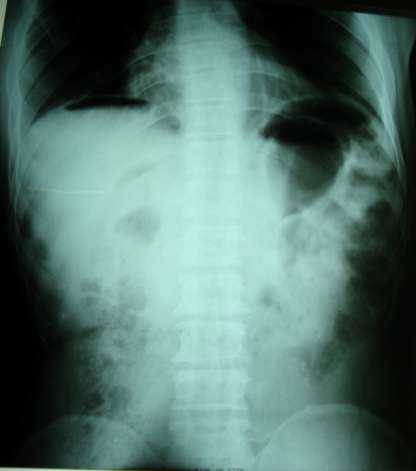 Téléthorax:
  - Surélévation des coupoles
    diaphragmatiques,
  - Clartés gazeuses en intra-thoracique,
  - Fractures costales.
 -lésions pleuro pulmonaires associées.


Radiographie du bassin:
-Fracture du bassin.
Radiographie du rachis.
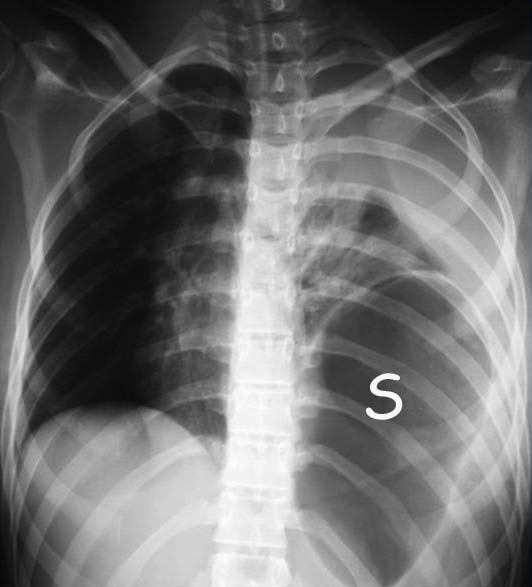 Échographie abdominale ++:
    examen de première intention, disponible , facilement réalisable ,non invasif et reproductible , au lit du malade.
     Peut montrer:
       - Un épanchement péritonéal, rétropéritonéal.
       - Des lésions spléniques, rénales, ou hépatiques.

Tomodensitométrie +++ : examen de référence
     - Explore les parenchymes, non gênée par les gaz.
     - Montre les épanchements intra et rétro péritonéaux.
Ponction lavage du péritoine(PLP)

• Technique:
– Courte incision médiane sous ombilicale
– Introduction cathéter intra péritonéal
– Instillation de 500 à 1000ml de sérum physiologique
– Recueil du liquide par déclivité

• Positivité :
– Taux de GR > 100 OOO/mm³
– Taux de GB > 1000/mm³
– Présence de bile, de liquide digestif, de particules alimentaires, d’urine,de pus ou de germe.
Artériographie: 
-examen invasif
-explore les vaisseaux.
-Intérêt diagnostique  et thérapeutique (embolisation).

Urographie intraveineuse (UIV):
-indiquée en cas d’hématurie.
-recherche une lésion vésicale ou rénale.
Troisième situation: examen clinique normal
Hospitalisation
Surveillance en milieu chirurgical (minimum 48 h)
 Courbes de: FR ,FC, TA, T°, de diurèse, d’hématocrite , état de conscience.
Examens cliniques répétés ( de demi-heure en demi-heure)

BUT: Guetter des signes d’hémorragie secondaire ou de péritonite                chirurgie
V- TRAITEMENT:
    	

       A- But:
     - Etablir un bon état hémodynamique,
     - Traiter les lésions abdominales,
     -Traiter les lésions associées.
B- LES moyens thérapeutiques:

     a - Mesures de réanimation.
     b - Traitement conservateur( Non opératoire): surveillance armée.
 Indication: Hémorragie par atteinte d’un viscère plein (foie, rate) chez un patient stable ou stabilisé avec absence d’autre lésion intra abdominale et cérébrale.

 Conditions:
• Examens cliniques, biologiques et radiologiques répétés
• Possibilté d’intervention urgente en cas de nécessité
c-EMBOLISATION
   - obstruction artificielle d’un vaisseau
  Indication : Saignement artériel objectivé par l’artériographie  nécessitant une embolisation
d- Traitement chirurgical
 Indications:
 Choc hémorragique non contrôlé d’emblée ou
Secondairement.
 Péritonite.
 Voie d’abord large(exploration complète).
Laparotomie médiane xipho-pubienne
PRINCIPES:
   Hémostase – arrêt contamination - réparation
Prise en charge hospitalière
                     Réanimation, examen clinique, biologie

Patient instable                 examen anormal                       examen normal
Péritonite                            Patient stable

Chirurgie en urgence          Imagerie                                      surveillance            RAS
Embolisation                        Échographie ++
                                               Tomodensitométrie +++


                                                                                                   Hémorragie(instabilité)
                                                                                                   Péritonite
                                      
                                              Lésions                                               Chirurgie
                                                                                                          Embolisation
                                                                                         
                                        Traitement conservateur
conclusion

contusion abdominale                  pronostic vital.
- Prise charge rapide , pluridisciplinaire.
L’Instabilité hémodynamique et le tableau de péritonite                 laparotomie  en urgence.